ASSIST TRAINING
The entire ASSIST user guide can be found at https://era.nih.gov/files/ASSIST_user_guide.pdf
What is ASSIST?
ASSIST can be used to submit the SF424 form set electronically through Grants.gov to the NIH & other participating agencies.
Since the pdf version of the SF424 will be going away in 2018, this is a great alternative.
ASSIST can be used for single-project or multi-project applications.
2
When Should I Use ASSIST?
If your department has a preference on what platform to use, always check with the department head before changing.
ASSIST can be used for any NIH submission unless the RFA states otherwise, and also for SAMHSA applications.
Which application platform to use (ASSIST, Click, Work Space, etc) is largely a matter of preference.
3
How do I use ASSIST?
To use ASSIST, you must have an era Commons log in. If you do not have one, contact your grants specialist at SPO.
Log in with your era Commons credentials at the ASSIST homepage: https://public.era.nih.gov/assist 
The entire ASSIST user guide is available on the homepage, on the right hand side.
4
Getting Started
Once you have logged in, you will be prompted to enter the announcement number.







On the next page, details about the funding opportunity will show up.
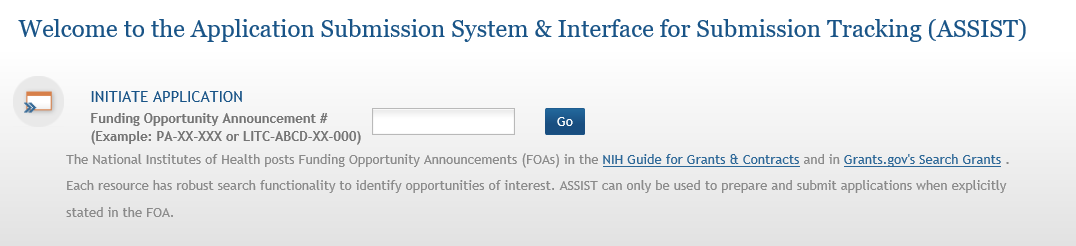 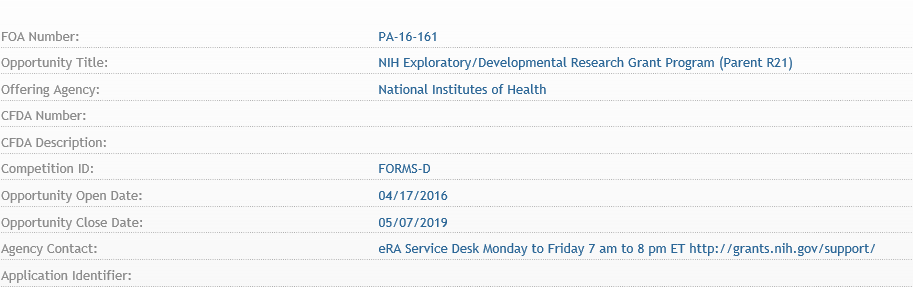 5
Filling In The Blanks
You will be prompted to fill out additional information
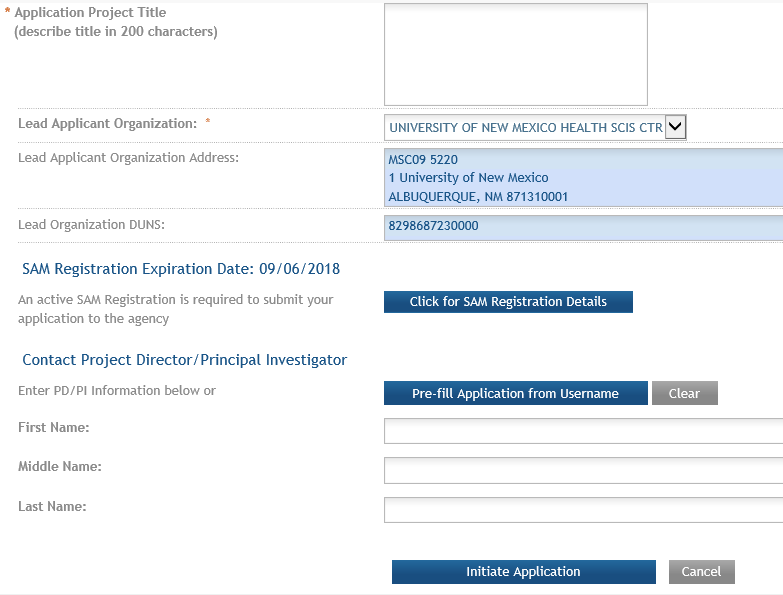 This will prefill as long as your era Commons ID is associated with UNM HSC
Type in the PI’s era Commons user name
Now we are ready
6
Now What?
Note this number in the click record
Because ASSIST & Click do not “talk” to each other, it is important to note in the click record the ASSIST number. Otherwise your grants specialist won’t know where it is.
7
Actions Buttons
Give additional users access by entering their era Commons login name. See page 11 of the ASSIST user guide.
Use this to add the budget form, inclusion enrollment report, etc. See page 62 of the ASSIST user guide.
This generates a printable preview of the application. See page 243 of the ASSIST user guide.
Use this button at any time to check for errors. See page 259 of ASSIST user guide for required user access levels.
Tracks all status changes for application. See page 229 of ASSIST user guide.
Used when PI is ready to have application submitted or if they want to abandon the application. See page 226 of ASSIST user guide.
Can be used by SO or AO to copy the application’s structure & data for use in another application. See page 55 of the ASSIST user guide.
This will permanently delete the application with no way of undoing it.
8
Action Tabs
Each tab across the top of the application offers access to a different section of the SF424 package
The tabs pictured above are what automatically populates.
The budget tab(s) & any additional tabs need to be added by using the “Add Optional Form” action button on the left side.
Please note, once you click on a tab, a new Action button will appear on the left side titled “Return to Application.” This will take you back to the main summary tab.
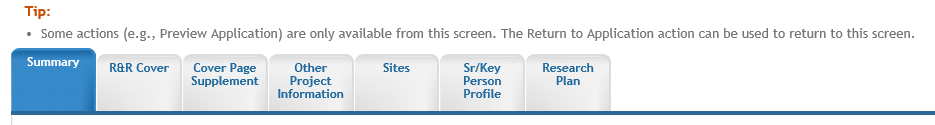 9
Action Tabs - Summary
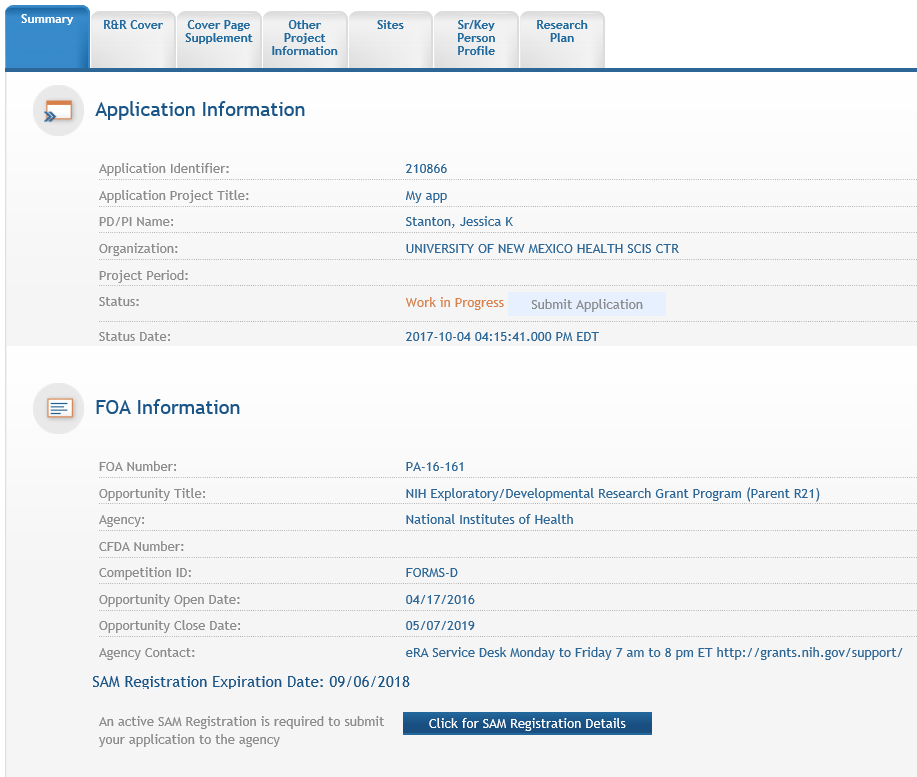 Gives a general summary of the application, including status, PI name, FOA number, etc.
10
Action Tabs – R&R Cover
Numbers 1-21 on the R&R Cover tab are exactly the same as 1-21 in the SF 424 application pdf package.
Some of the information will auto-populate.
Make sure all required fields are completed.
Click here to edit numbers 1-21.
11
Saving Work in Each Tab
When you are in “edit” mode, the option to save is at the bottom of each action tab.
If you select “Save and Keep Lock” no one else will be able to edit the form until you go back in and select “Save and Release Lock.”
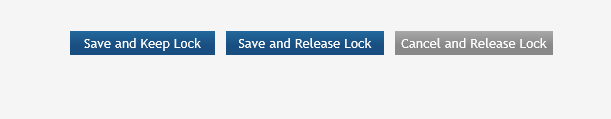 12
Action Tabs – Cover Page Supplement
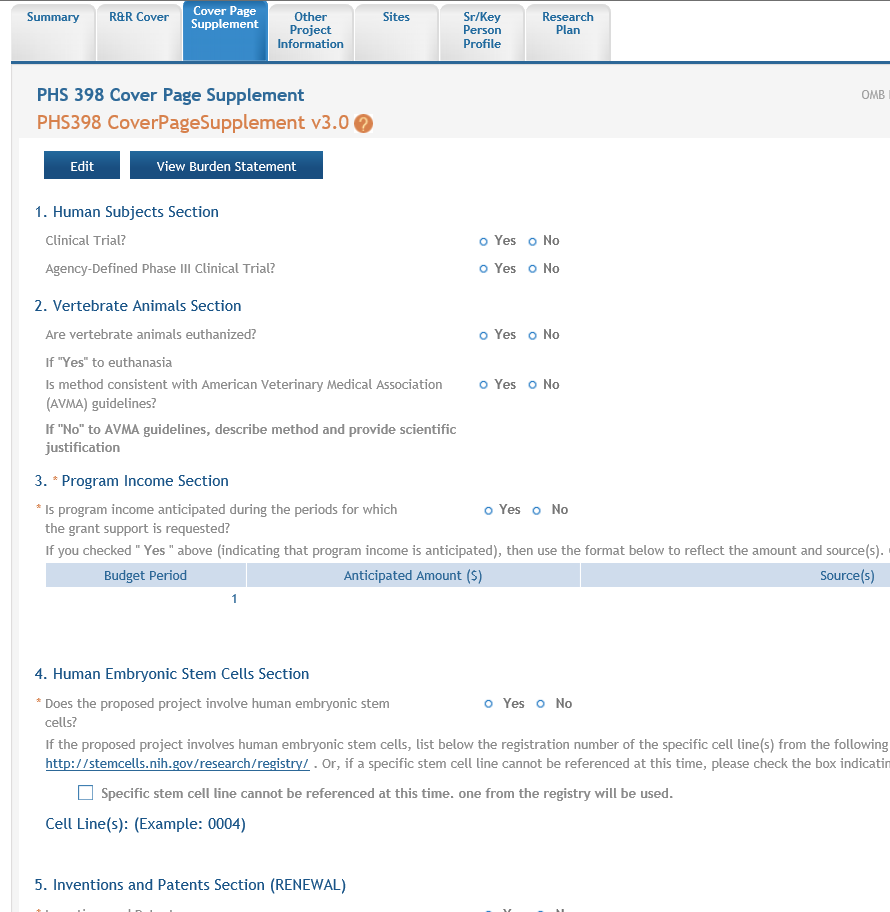 All requested information in this tab is the same information requested on the PHS3989 Cover Page Supplement. For more information see page 96 of the ASSIST user guide.
Use edit button
13
Action Tabs – Other Project Information
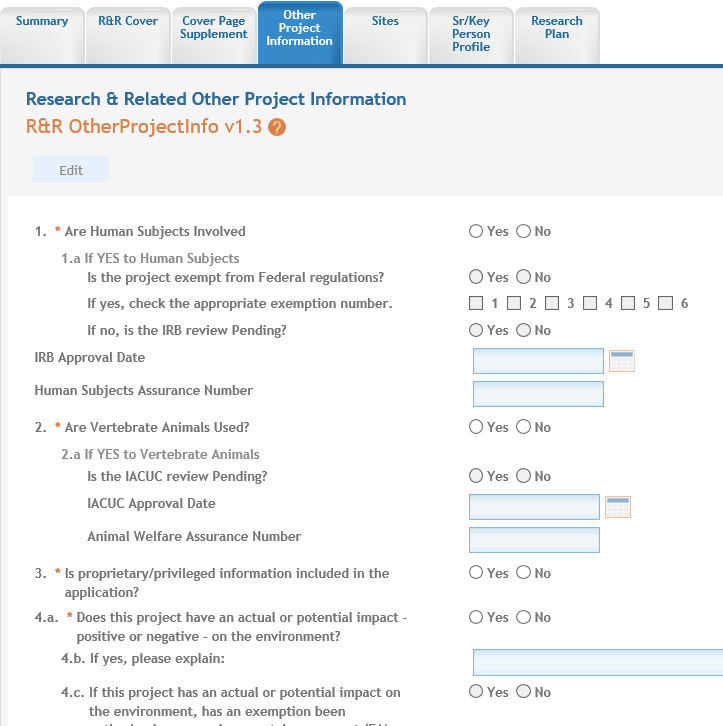 See page 101 of the ASSIST user guide for directions on this tab.
Page view in “edit” mode
14
Action Tabs - Sites
Edit to add UNM HSC as the primary site.
To add additional sites like subawards.
If the grant meets the criteria for off campus work, list the off campus site as the primary performance location.
15
Action Tabs – Senior/Key Person Profile
The role of the PI is auto-populated from their era Commons user name, however you may need to edit or update some of their information.
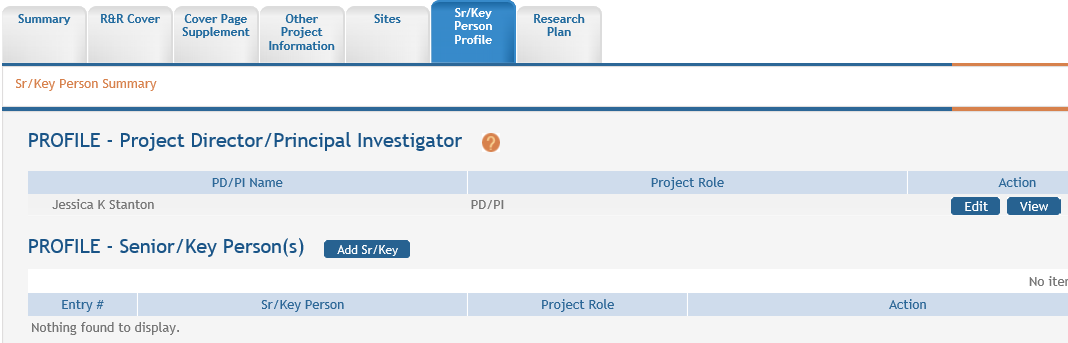 Click here to add additional key people
Click here to edit PI information
16
Action Tabs – Senior/Key Person Profile
Type in the person’s era Commons user name & press populated fields from Credentials to auto fill in more information.
17
Action Tabs – Senior/Key Person Profile
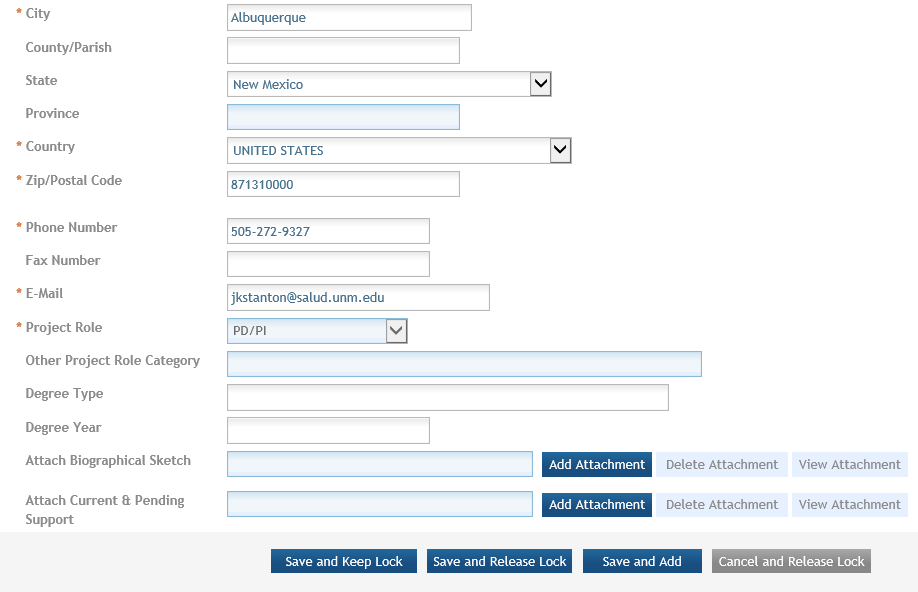 All zip codes must have four digit suffix of 0000
NOTE!
All attachments must be in pdf format.
18
Action Tabs – Research Plan
This page is exactly like the PHS 398 Research Plan in the SF424 pdf package once you press the “edit” button.
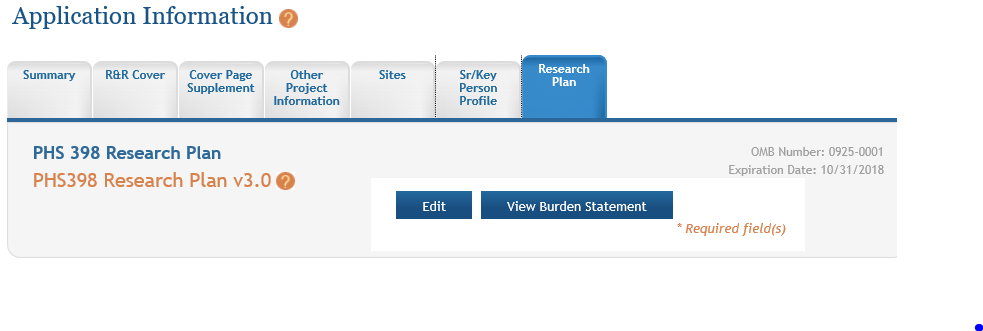 19
Action Tabs – Research Plan
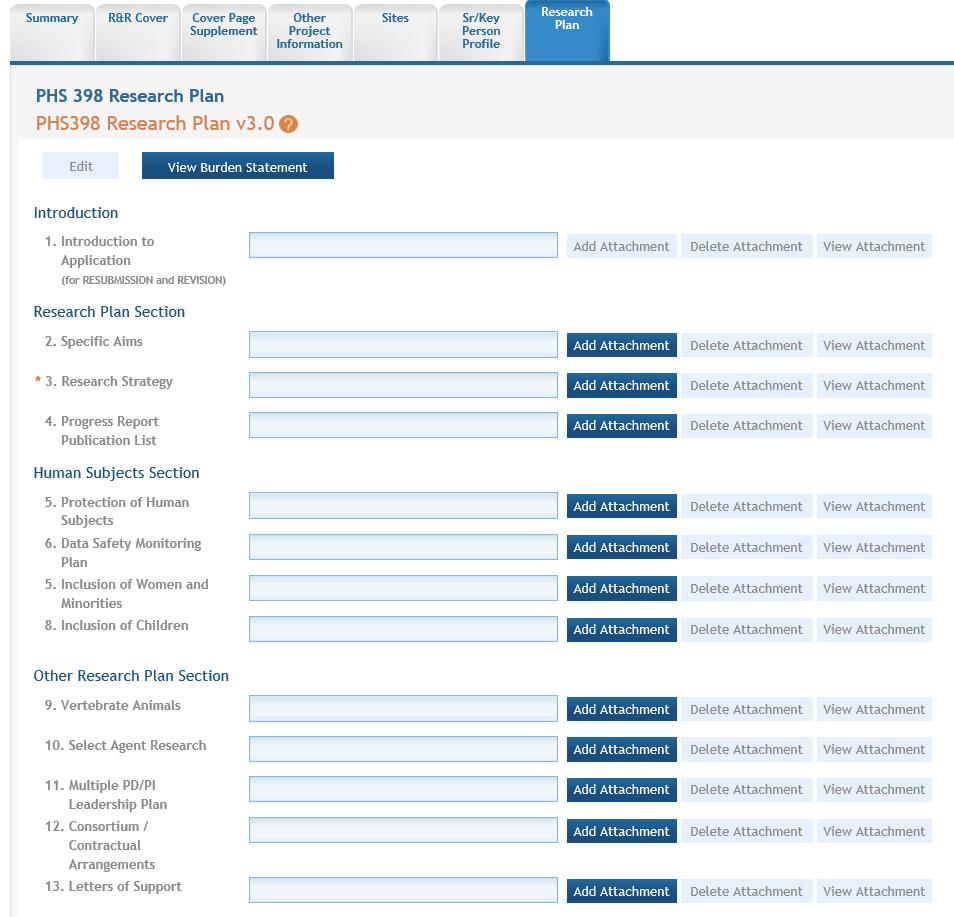 What is required on this page will depend on your RFA or announcement. See page 143 of the ASSIST user guide for more information.
20
Action Tabs - Budgets
Depending on your RFA or announcement, you may use a modular budget, or a R&R Budget.
If you are using a modular budget & have a subawardee, you do NOT need to add the R&R Subaward Budget. Having a Modular and a R&R will cause an error that won’t allow the application to be submitted.
Budget information can be found in the ASSIST user guide starting on page 146.
21
Final Thoughts
Because the ASSIST training guide is 270 pages, we suggest using the ctrl + F feature to quickly search out word phrases.
Be sure to give your grants specialist the ASSIST record number via click or through email.
The 10 and 5 business day deadlines still apply.
Always feel free to contact your grants specialist with any questions you may have or help you may need!
22